Year 15 Dispositions & Capital Accounts
Bill Letsinger, CPA
Partner
Craig Staswick, CPA
Principal
Novogradac & Company LLP
Novogradac & Company LLP
Panelists:
Kinds of Year 15 Dispositions
Sale of partnership interest
Sale of all partnership interests to one person (Rev. Rul. 99-6 treats this as sale of property by partners)
Sale of property by partnership
Donation of partnership interest, including “part gift-part sale”
Copyright (c) 2014 Novogradac & Company LLP
Early Buyout of LP
Copyright (c) 2014 Novogradac & Company LLP
Early Buyout of LP
Copyright (c) 2014 Novogradac & Company LLP
Right of First Refusal
Under IRC § 42(i)(7) nonprofits often can purchase the property for:
Partnership debt; plus
Exit taxes which includes:
Phantom income from negative capital account
State and local taxes attributable to sale
If taxes don’t exist, then just assume debt
Copyright (c) 2014 Novogradac & Company LLP
Qualified Contracts
Qualified contracts can be exceptionally complex
IRC § 42(h)(6)(F) and Treas. Reg. § 1.42-18 don’t answer all of the questions of qualified contracts
California regulatory agreement does not provided for qualified contract option
Copyright (c) 2014 Novogradac & Company LLP
Year 15 Disposition Consequences
Copyright (c) 2014 Novogradac & Company LLP
Tax Issues to Remember
Capital Gain vs. Depreciation Recapture vs. Ordinary Income
Distributions in Accordance with IRC § 704(b) Capital Accounts 
Nonpayment of Deferred Fees
Installment Sales 
Partnership Termination
Copyright (c) 2014 Novogradac & Company LLP
Example of Tax Rates on Property Sale
Suppose the property originally cost $4M.  Fifteen years later it has been depreciated to $2.2M.  The sales price is $5M.
So, we have $2.8M of gain (that is, $5M less $2.2M)
For a corporate partner, the tax rate is 35%, or $980K
For an individual partner, the tax rate is 25% times the depreciation recapture and 20% times the capital gain –
Original price less current basis is depreciation recapture.  That’s $4M - $2.2M, or $1.8M.  At 25%, that’s $450K of tax, plus
Sales price less original price, which is capital gain.  That’s $5M less $4M, or $1M.  At 20%, that’s $200K. 
Total tax bill is $450k + $200K, or $650K.
Copyright (c) 2014 Novogradac & Company LLP
Capital Gain v. Depreciation Recapture v. Ordinary Income
Corporations generally pay the same 35% federal rate on all three  
Individuals pay different federal rates as follows:
Capital gain – 20%
Straight-line depreciation recapture – 25% 
Accelerated depreciation recapture – 39.6%
Receivables treated as “hot assets” under IRC § 751 - 39.6%
Applies even if the partnership interest (rather than partnership assets) is sold.
Copyright (c) 2014 Novogradac & Company LLP
IRC § 704(b) Capital Accounts
Copyright (c) 2014 Novogradac & Company LLP
IRC § 704(b) Capital Accounts Continued
IRS requires that on liquidation, distributions must be made in accordance with capital accounts.
Treasury Regulation 1.704-1(b)(2)(ii)(b)(2) indicates that cash is distributed according to positive capital accounts.
Copyright (c) 2014 Novogradac & Company LLP
When is a waterfall not a waterfall?
Partnership Agreement says:   Waterfalls govern cash splits of a sale BUT
IRS says that liquidation allocations be made in accordance with the positive capital account balances of the partners.
§9.2.B (Proceeds from Sale or Refinance) is subject to §12.4 (Liquidation)
§12.4 says on liquidation:
after payment of Liabilities BUT before the final splits,
balance of  PA assets of the Partnership shall be distributed according Partners’ capital account balances.
determined AFTER all allocations for the year during which the liquidation occurred have been made. 
Must calculate LP capital account after sale of property (and allocation of all “book profits” from sale)
Copyright (c) 2014 Novogradac & Company LLP
Capital Accounts… IRC §704(b) issue
704(b) Issue!!!
Copyright (c) 2014 Novogradac & Company LLP
Maintenance of Capital Accounts and Substantial Economic Effect
“The foregoing provisions and the other provisions of this Agreement relating to the maintenance of Capital Accounts are intended to comply with Treas. Reg. § 1. 704-1(b), and shall be interpreted and applied in a manner consistent with such regulations. It is the intention of the Partners that the Capital Accounts maintained under this Agreement be determined and maintained throughout the full term of this Agreement in accordance with the accounting rules of Treas. Reg. §1.704-1(b)(2)(iv).”
Copyright (c) 2014 Novogradac & Company LLP
Reasons LP’s Capital Account may be Positive
Little or no excess basis in property
Project is in DDA or QCT
Financing is mostly equity
Property has little or no losses
Don’t have loans that accrue unpaid interest
Copyright (c) 2014 Novogradac & Company LLP
Reasons LP’s Capital Account may be Negative
Excess basis in property
Tax-exempt bond project
Low credit price
Many financing sources
Property has big losses often including accrued but unpaid interest
Bonus depreciation
Copyright (c) 2014 Novogradac & Company LLP
The Good
Capital Accounts Pre Sale
Copyright (c) 2014 Novogradac & Company LLP
The Good
The Sale
Copyright (c) 2014 Novogradac & Company LLP
The Good
Cash to Distribute
Copyright (c) 2014 Novogradac & Company LLP
The Good
(Because 90/10 Cash Split Satisfied)
*Exit tax based on negative LP capital (also includes tax on distributions for exit tax)
Copyright (c) 2014 Novogradac & Company LLP
Calculations to Determine LP’s Exit Tax
Copyright (c) 2014 Novogradac & Company LLP
Alternative LP Exit Tax Calculation
Copyright (c) 2014 Novogradac & Company LLP
LP’s Schedule K-1
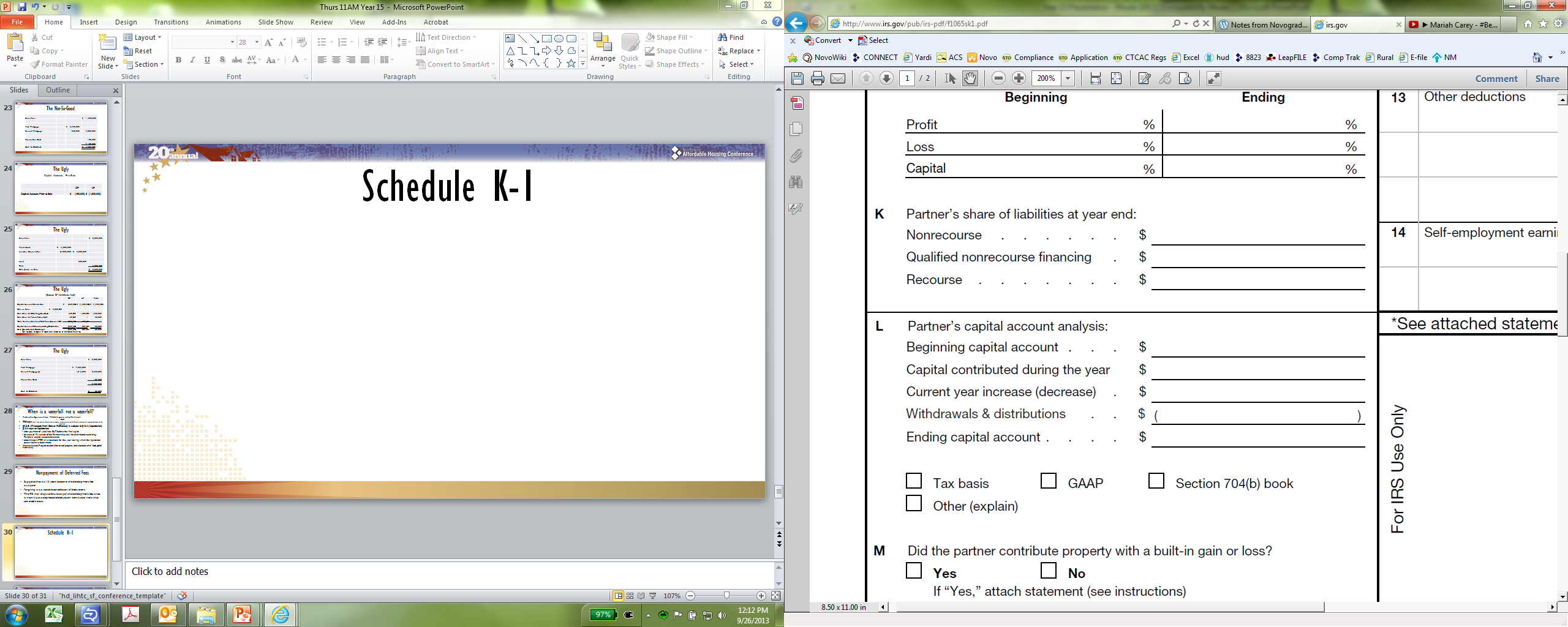 (575,000)
-
1,065,000
490,000
-
X
Copyright (c) 2014 Novogradac & Company LLP
The Not-So-Good
Capital Accounts Pre Sale
Copyright (c) 2014 Novogradac & Company LLP
The Not-So-Good
Copyright (c) 2014 Novogradac & Company LLP
The Not-So-Good
Copyright (c) 2014 Novogradac & Company LLP
The Not-So-Good
Because 90/10 Cash Split Not Fully Satisfied
Copyright (c) 2014 Novogradac & Company LLP
LP’s Schedule K-1
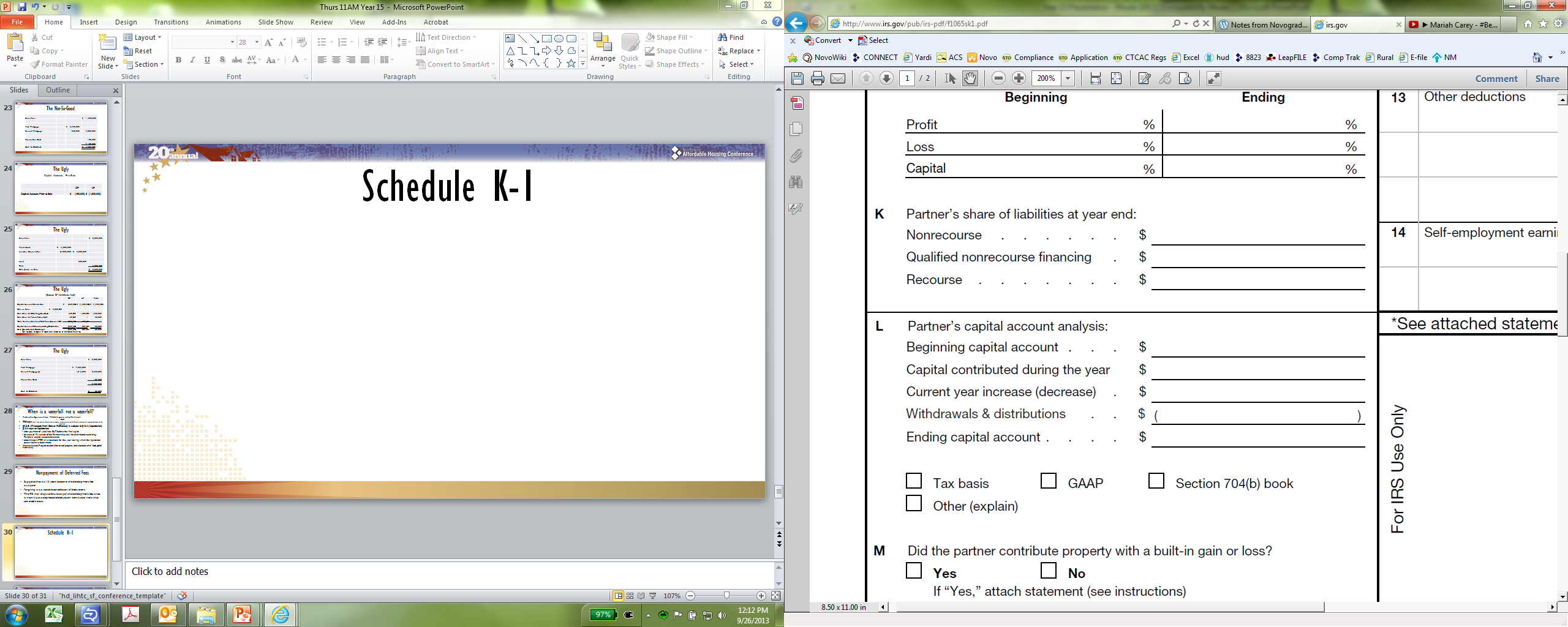 2,300,000
-
-
2,300,000
-
X
Copyright (c) 2014 Novogradac & Company LLP
The Ugly
Capital Accounts Pre Sale
Copyright (c) 2014 Novogradac & Company LLP
The Ugly
Copyright (c) 2014 Novogradac & Company LLP
The Ugly
Copyright (c) 2014 Novogradac & Company LLP
The Ugly
(Because GP Contributes Cash)
*Exit tax based on negative LP capital (also includes tax on distributions for exit tax)
Copyright (c) 2014 Novogradac & Company LLP
Calculations to Determine LP’s Exit Tax
Copyright (c) 2014 Novogradac & Company LLP
Alternative LP Exit Tax Calculation
Copyright (c) 2014 Novogradac & Company LLP
LP’s Schedule K-1
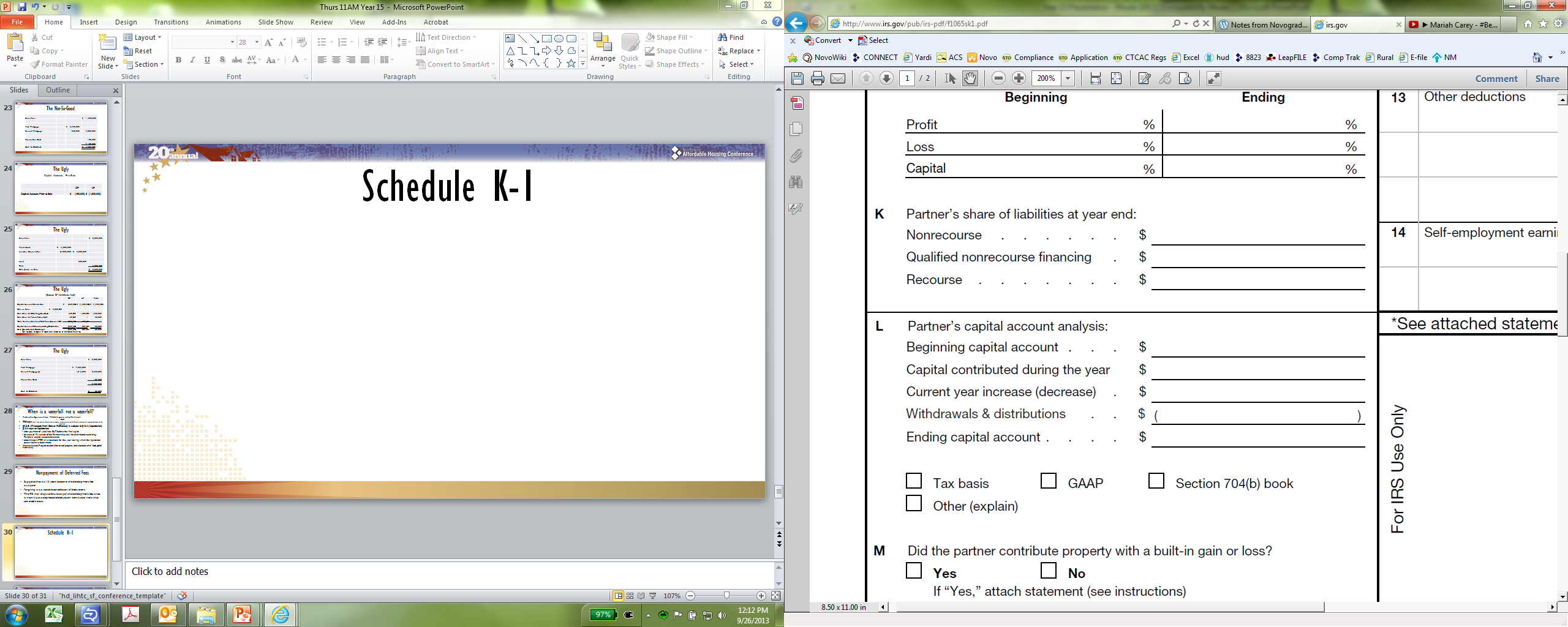 (1,500,000)
-
2,307,692
807,692
-
X
Copyright (c) 2014 Novogradac & Company LLP
Nonpayment of Deferred Fees
Suppose that it’s year 15, and the development fee is unpaid.
The IRS may dispute if the development fee is eligible basis.
GP will often have to pay development fee as capital contribution by year 13 (IRS TAM 200044004).
Developer (often also the GP) receives the cash back as payment
Developer recognizes income
No change in net cash for Developer (if also the GP)
Losses could be allocated to GP to offset income
Copyright © 2014 Novogradac & Company LLP